Министерство образования и науки Российской Федерации
НАЦИОНАЛЬНЫЙ ИССЛЕДОВАТЕЛЬСКИЙ
ТОМСКИЙ ГОСУДАРСТВЕННЫЙ УНИВЕРСИТЕТ (НИ ТГУ)
Биологический институт
Кафедра физиологии растений и биотехнологий
Регуляция выхода оздоровленных миниклубней брассиностероидами
Плюснин Иван Николаевич
Передача гормонального сигнала
Брассиностероиды
Фитогормоны
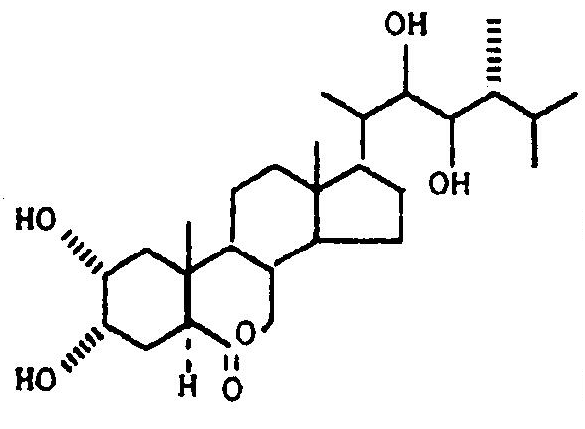 Гормональные рецепторы
BRI1, BAK1
Вторичные посредники
24-эпибрассинолид
цГМФ, G-белки, Са2+, фосфолипазы
Рост       Развитие       Продуктивность
Физиологический ответ
2
Пути передачи сигнала брассиностероидов(Y. Chung, S. Choe, 2013)
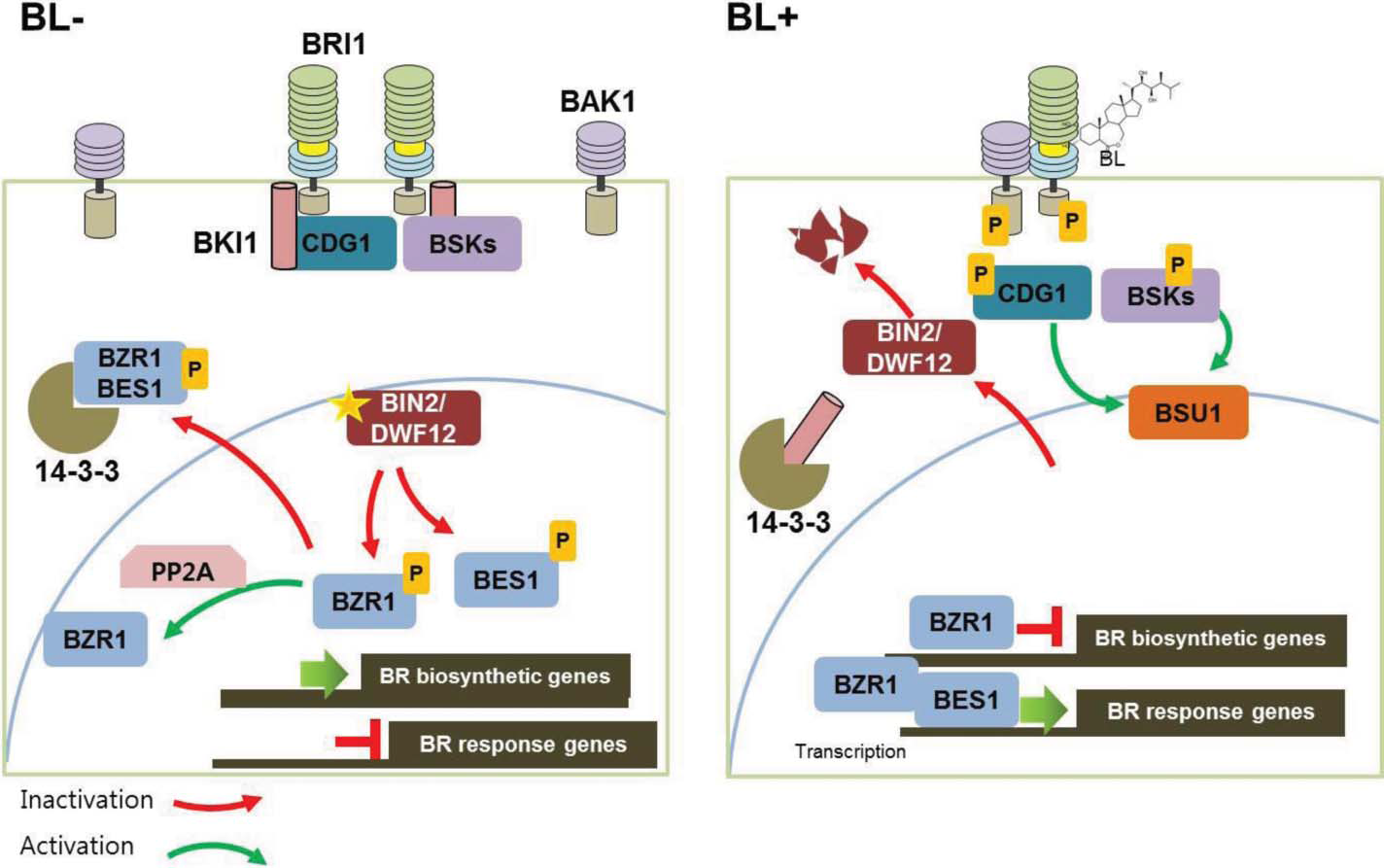 3
Цель исследования
изучение влияния 24-эпибрассинолида и его аналога на фотосинтетический потенциал и формирование клубней у оздоровленных растений-регенерантов картофеля Solanum tuberosum L. сорта Жуковский ранний в условиях аквакультуры.
4
Объект и методы исследования
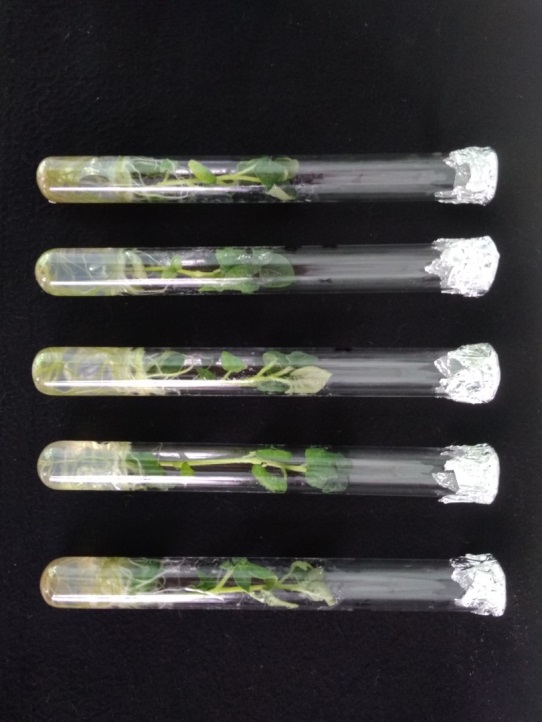 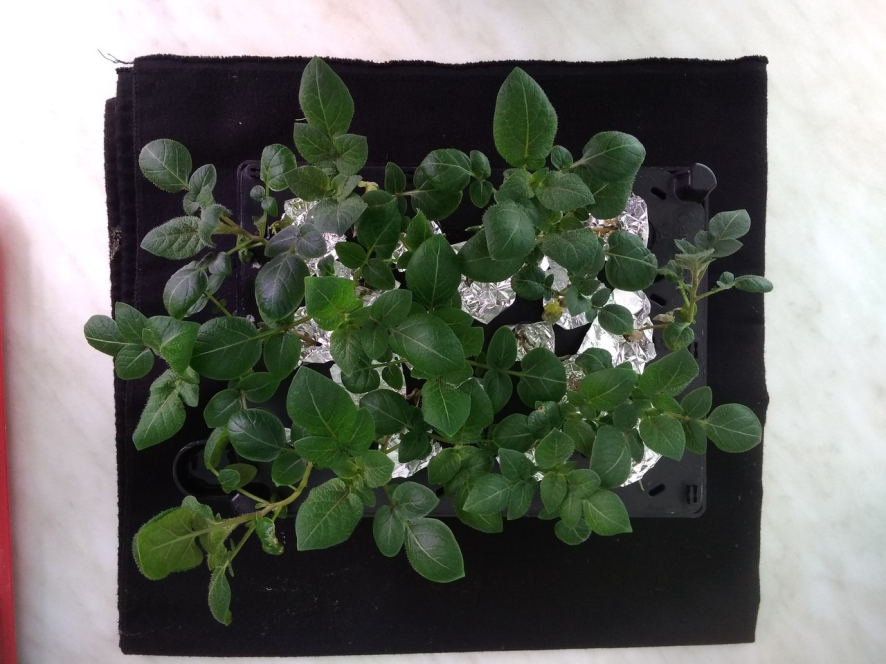 Solanum tuberosum L. сорта «Жуковский ранний»
Корневая обработка гормонами:

24-эпибрассинолид

«Эпин-экстра»
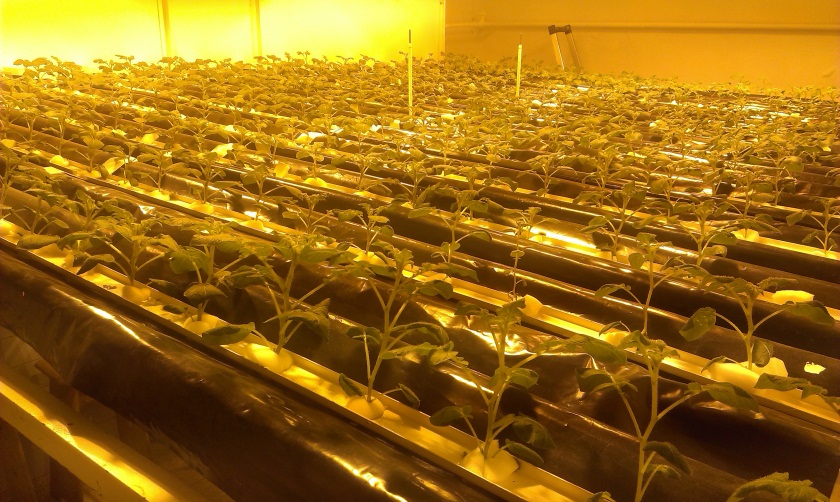 5
РЕЗУЛЬТАТЫ ИССЛЕДОВАНИЯ
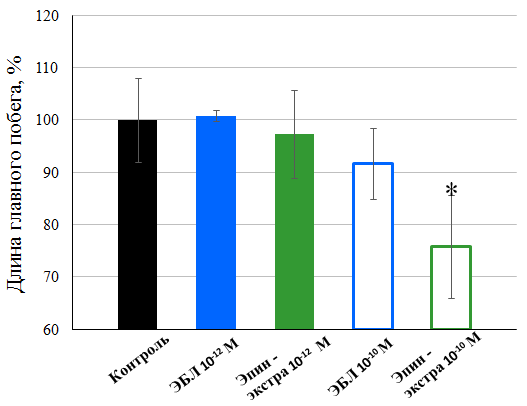 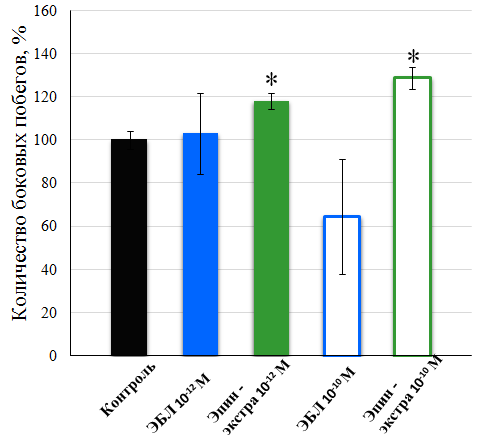 (б)
(а)
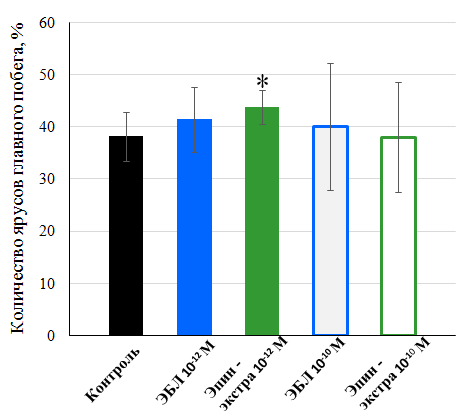 (в)
Влияние брассиностероидов на количество боковых побегов  (а), длину главного побега (б) и количество ярусов главного побега (в) растений картофеля сорта Жуковский ранний, культивируемых в условиях гидропоники на установке «КД-10» Примечание: *Различия достоверны при уровне значимости р<0,05
6
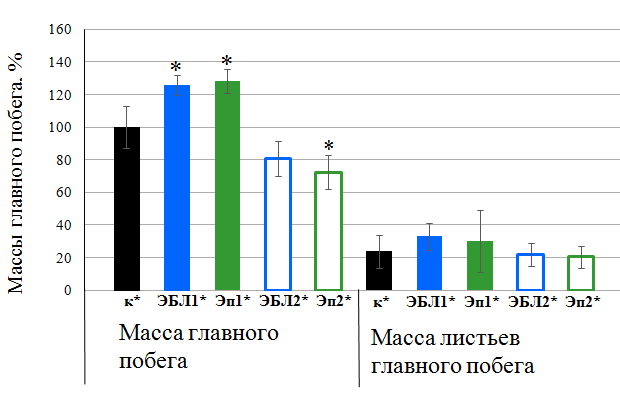 Влияние брассиностероидов на накопление биомассы растений картофеля сорта Жуковский ранний, культивируемых в условиях гидропоники на установке «КД-10» 
Примечание: К* - контроль, ЭБЛ1* - 10-12 М 24-эпибрассинолид, 
Эп1* - 10-12 М Эпин-экстра, ЭБЛ2* - 10-10 М 24-эпибрассинолид, 
Эп2* - 10-10 М Эпин-экстра.  
*Различия достоверны при уровне значимости р<0,05.
7
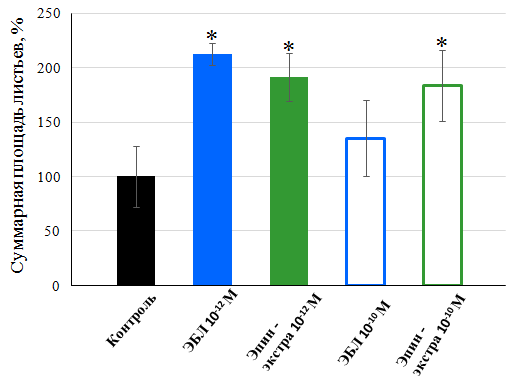 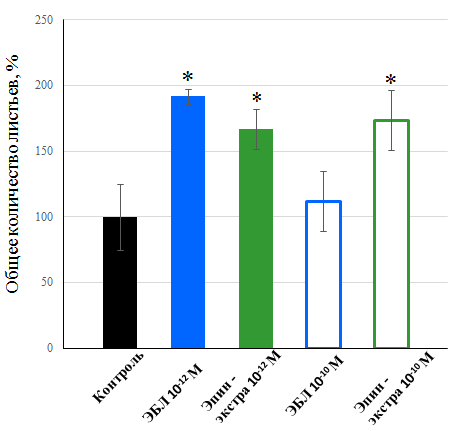 (а)
(б)
Влияние брассиностероидов на суммарную площадь листьев (а) и количество листьев (б) у растений картофеля сорта Жуковский ранний, культивируемых в условиях гидропоники на установке «КД-10» 
Примечание: *Различия достоверны при уровне значимости р<0,05
8
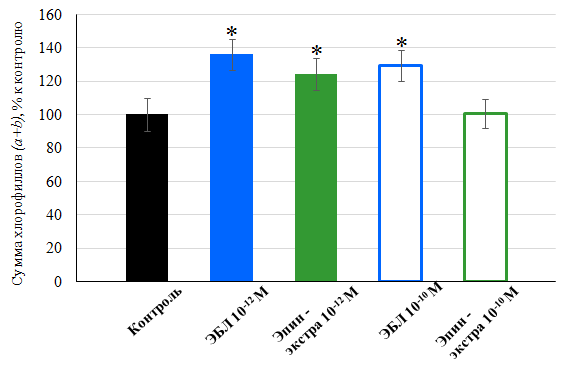 Влияние брассиностероидов на содержание суммы хлорофиллов в листьях растений картофеля сорта Жуковский ранний, культивируемых в условиях гидропоники на установке «КД-10» Примечание: *Различия достоверны при уровне значимости р<0,05
9
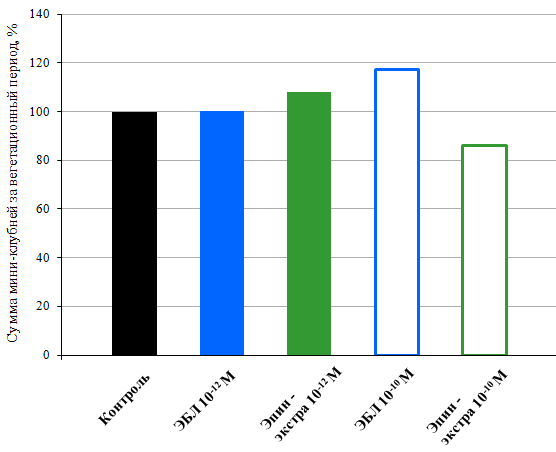 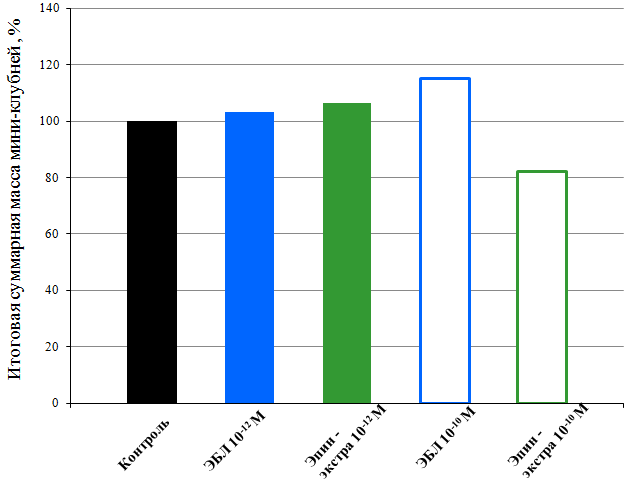 (а)
(б)
Влияние брассиностероидов на количество мини-клубней (а) и их биомассу (б) картофеля за вегетационный период
Примечание: *Различия достоверны при уровне значимости р<0,05.
10
Заключение

Таким образом, предобработка стероидными гормонами корней обусловливала увеличение ассимиляционного потенциала и урожая миниклубней у оздоровленных растений картофеля сорта Жуковский ранний в условиях аквакультуры. Эффективность чистого препарата ЭБЛ была выше, чем промышленного препарата Эпин-экстра.





Работа выполнена при финансовой поддержке проекта Российского научного фонда № 16-1604057
11
[Speaker Notes: Данные и выводы представлены в виде графиков в главе 2.]
Благодарю за внимание!
Автор благодарит сотрудников 
кафедры физиологии растений и биотехнологии
за помощь в выполнении исследований
12